How to best use these slides…
View the PPT as a slide show


Then click through every step
Mouse clicks will advance the slide show
Left/right arrow keys move forward/backward
Mouse wheel scrolling moves forward/backward
When a question is posed, stop and think it through, try to answer it yourself before clicking
If you have questions, email me, ask in the Teams Student Center channel!
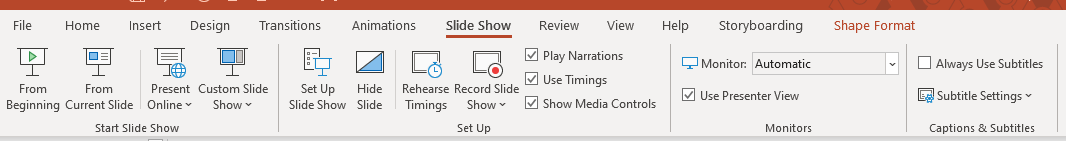 LESSON 6. 2
The Natural Base e
Today you will:
Learn what the Natural Base e is, and how it is used in real-world problems.
Graph natural base exponential functions and interpret them.
Practice using English to describe math processes and equations
Core Vocabulary:
Natural base e, p. 304 

Previous:
Irrational number
Properties of exponents
Percent increase/decrease
Compound interest
The Natural Base
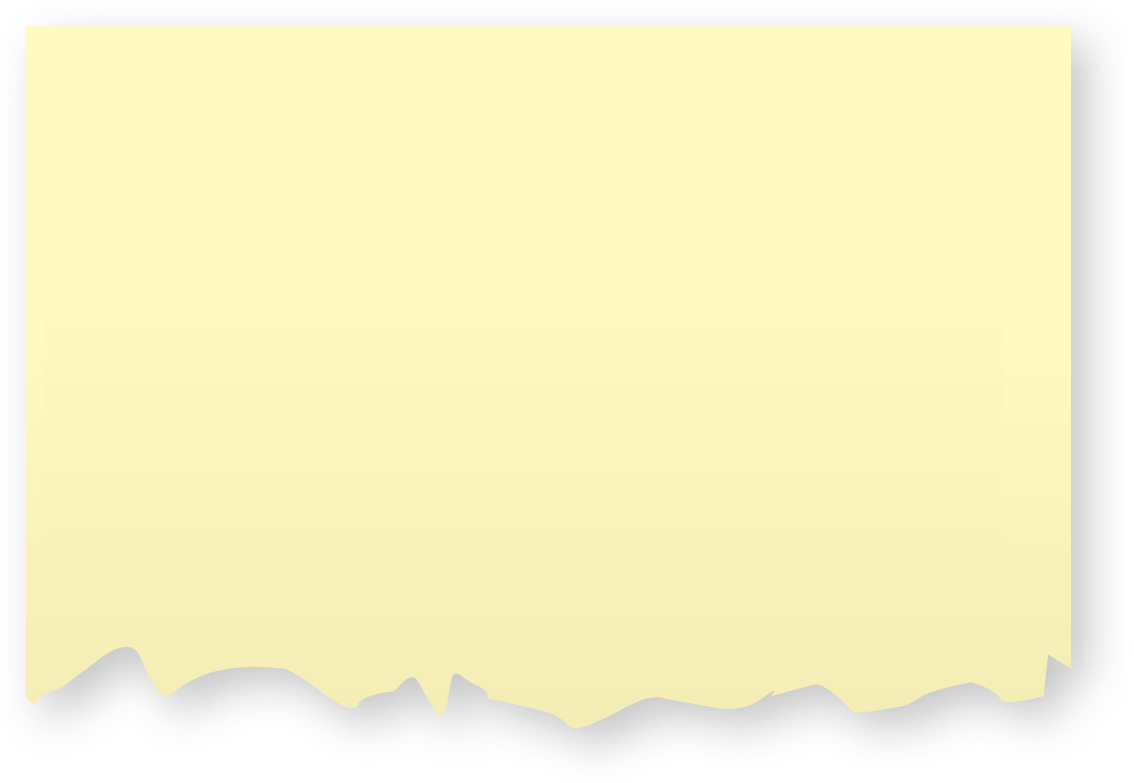 Simplify each expression.
Check
You can use a calculator to check the equivalence of numerical expressions involving e.
SOLUTION
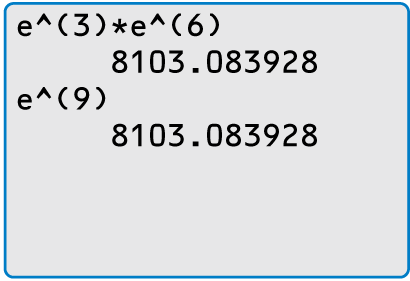 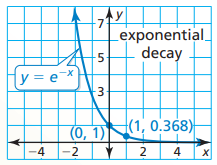 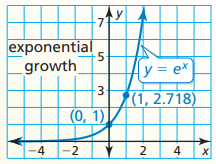 Tell whether each function represents exponential growth or exponential decay. Then graph the function.
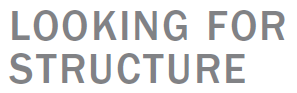 SOLUTION
a.
b.
You can rewrite natural base exponential functions to find percent rates of change. In Example 2(b),
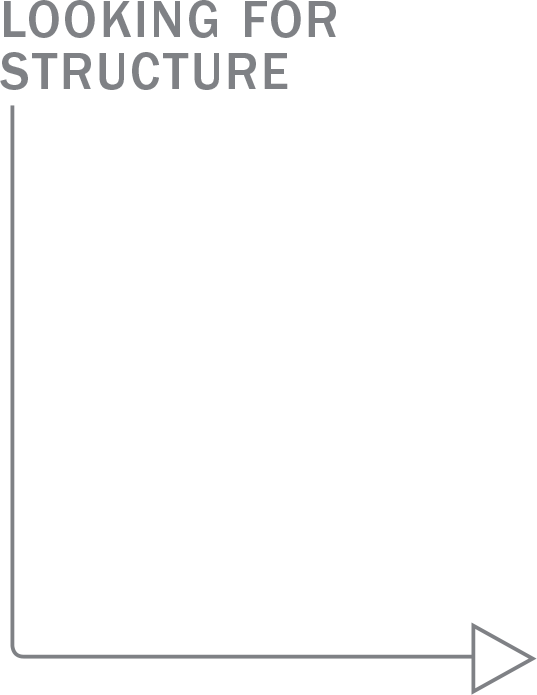 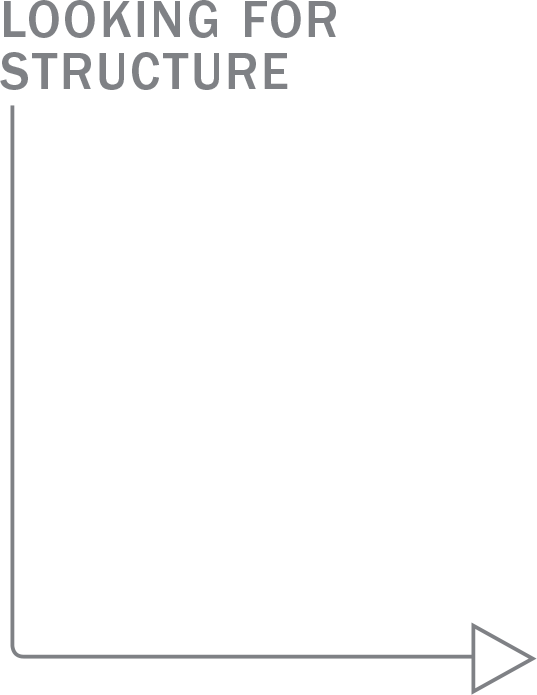 ≈ (0.6065)x
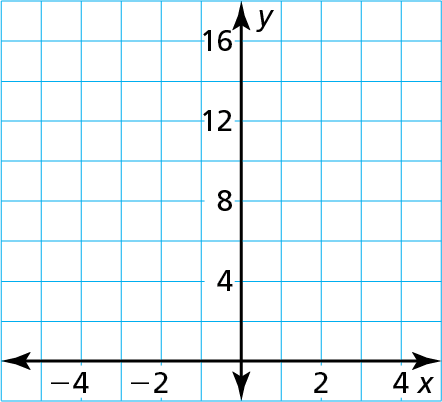 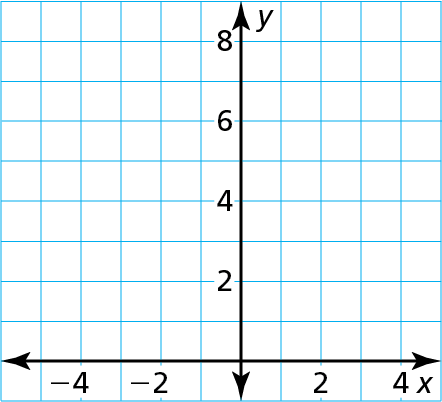 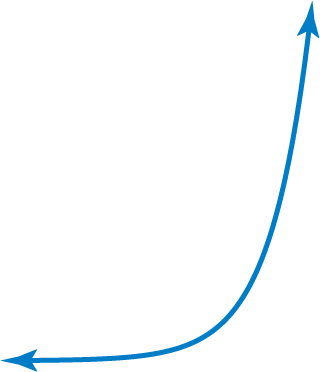 = (1 − 0.3935)x.
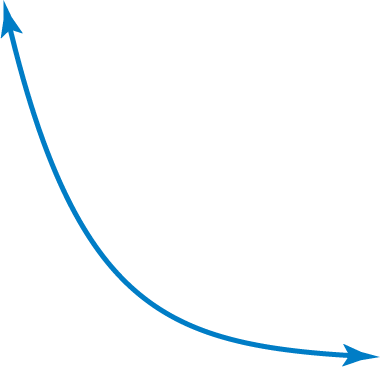 So, the percent decrease is about 39.35%.
SOLUTION
Use power of a power property
Simplify
SOLUTION
Use power of a power property
Simplify
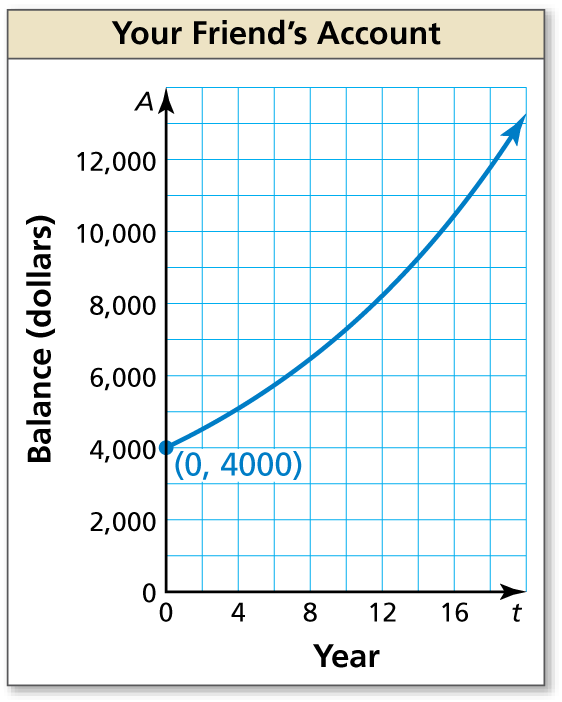 SOLUTION
1. Understand the Problem You are given a graph and an equation that represent account balances. You are asked to identify the account with the greater principal and the account with the greater balance after 10 years.
2. Make a Plan Use the equation to find your principal and account balance after 10 years. Then compare these values to the graph of your friend’s account.
So, your account has a greater principal, but your friend’s account has a greater balance after 10 years.
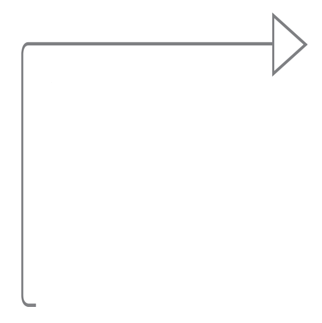 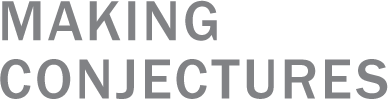 You can also use this
reasoning to conclude that
your friend’s account has
a greater annual interest
rate than your account.
Homework
Pg 307, #3-35 odd